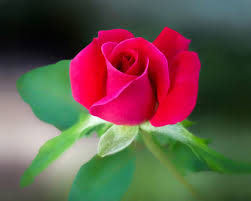 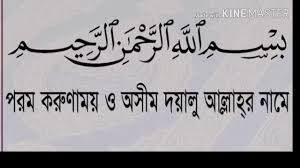 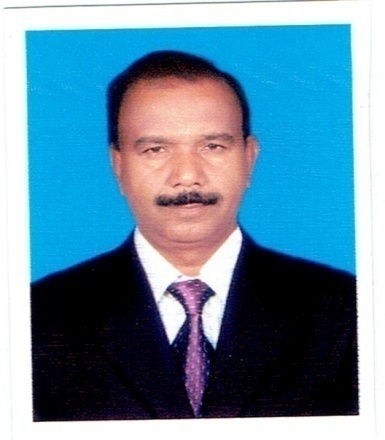 পরিচিতি
শিক্ষক
শ্রেনিওপাঠ
মোহাম্মাদ মজিবুর রহমান
সিনিয়র প্রভাষক,ব্যবস্থাপনা
সরকারি আদর্শ মহাবিদ্যালয়
ঝিনাইগাতি,শেরপুর ।
মোবাইল-০১৭১২৮৫৮৩৪৯
শ্রেণিঃএকাদশ
পাঠঃ ব্যবসায় সংগঠন ও ব্যবস্থাপনা
অধ্যায়ঃ ৮ম
সময়ঃ ৫০ মিনিট
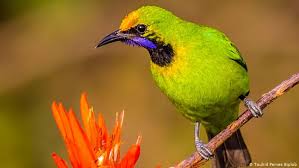 ছবি গুলো লক্ষ্য করি
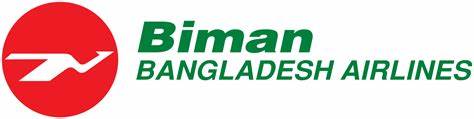 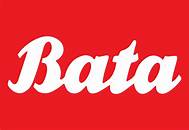 আজকের পাঠট্রেডমার্ক
শিখনফল
পাঠশেষে শিক্ষার্থীরা------
ট্রেডমার্ক কী তা বলতে পারবে
ট্রেডমার্ক এর সুবিধা বর্ণনা করতে পারবে
ট্রেডমার্ক এর নিবন্ধন পদ্ধতি ব্যাখ্যা করতে পারবে
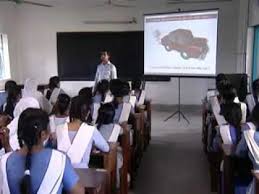 ট্রেডমার্ক কী ?ট্রেডমার্ক হলো পণ্য বা সেবা ব্যবসায়ের এমন কোন স্বতন্রসূচক বৈশিষ্ট্য,চিহ্ন বা প্রতীক যা সকলের নিকট ব্যবসায় বা পণ্যকে সহজে পরিচিত করে তুলে এবং এর মালিকের তা ব্যবহারের একচ্ছএ অধিকার নির্দেশ করে ।
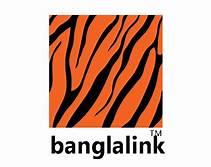 ট্রেডমার্কের সুবিধা
১।মালিকের সুবিধা
২।ক্রেতা বা ভোক্তাদের সুবিধা
৩।বিক্রেতাদের সুবিধা
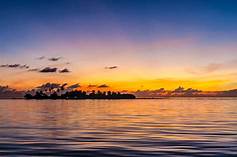 মালিকের সুবিধা
একটা নিবন্ধিত ট্রেডমার্কের মালিকের বড় সুবিধা হলো-এটি তাঁর প্রতিস্ঠানের অদৃশ্যমান একটা মূল্যমান সম্পদ ।যেই প্রতিস্ঠান কোন নাম,প্রতীক বা চিহ্নকে জনপ্রিয় করেছে দীর্ঘকাল তাঁর সুফল ভোগ করার ক্ষেত্রে তাঁর একছত্র অধিকার থাকবে-এটাই স্বাভাবিক ।
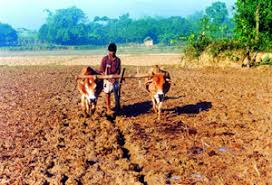 ক্রেতা বা ভোক্তাদের সুবিধা
ট্রেডমার্ক বা ব্র্যান্ড নামে পণ্য ক্রয় করতে যেয়ে ক্রেতা বা ভোক্তারও অনেক সুবিধা পায় ।এরুপ মার্কযুক্ত কোন জিনিষের মাণ,মূল্য,স্বা্‌দ,গুণ ইত্যাদি সম্পর্কে ক্রেতাদের পূর্ব ধারণা থাকায় তারা সিদ্ধান্ত নিয়েই পণ্য সংগ্রহ করে ।
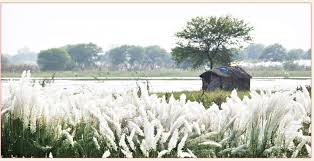 বিক্রেতাদের সুবিধা
ট্রেডমার্কযুক্ত পণ্য বিক্রয়ে বিক্রেতারাও বিশেষ সুবিধা ভোগ করে ।এরুপ পণ্য বিক্রয়ে ক্রেতাদের সাথে বিক্রাতাদের দর কষাকষি করতে হয় না ।যেমন-NOKIA,SAMSANG,SYMPHONY,BATA ইত্যাদি trademark দেখেই পণ্য ক্রয় করা যায় ।
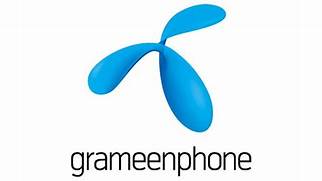 ট্রেডমার্ক নিবন্ধন পদ্ধতি
১।নিবন্ধনের আবেদন
২।আবেদন প্রত্যাখান
৩।আবেদন গ্রহণের বিজ্ঞপ্তি জারি
৪।নিবন্ধনের বিরোধিতা
৫।নিবন্ধন ইস্যু
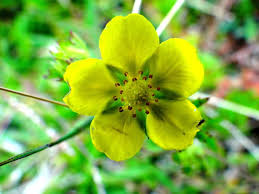 একক কাজ
৫টি করে পণ্যের ট্রেডমার্ক লিখ ।
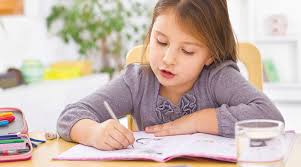 দলগত কাজ
ক দলঃ ট্রেডমার্কের সুবিধা গুলো লিখ
খ দলঃ ট্রেডমার্কের নিবন্ধন পদ্ধতি লিখ
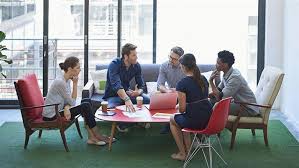 মূল্যায়ন
ট্রেডমার্ক পণ্যকে পরিচিত করে,-ব্যাখ্যা কর ।
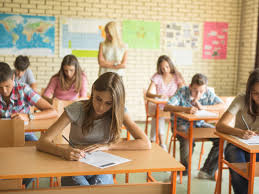 মূল্যায়ন-এমিকিউ
১।বই লেখকের অধিকার সুরক্ষায় কোন আইন সুরক্ষা দেয় ?
ক)কপিরাইট খ)ট্রেডমার্ক গ)বিমা ঘ)প্যাটেন্ট
২।বাংলাদেশের কত সালের প্যাটেন্ট ডিজাইন আইন প্রচলিত ?
ক)১৯১১ খ)১৯৯৪ গ)২০১০ ঘ)২০১১
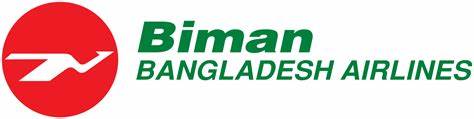 ক্লাশে সহযোগিতা করার জন্য ধন্যবাদ